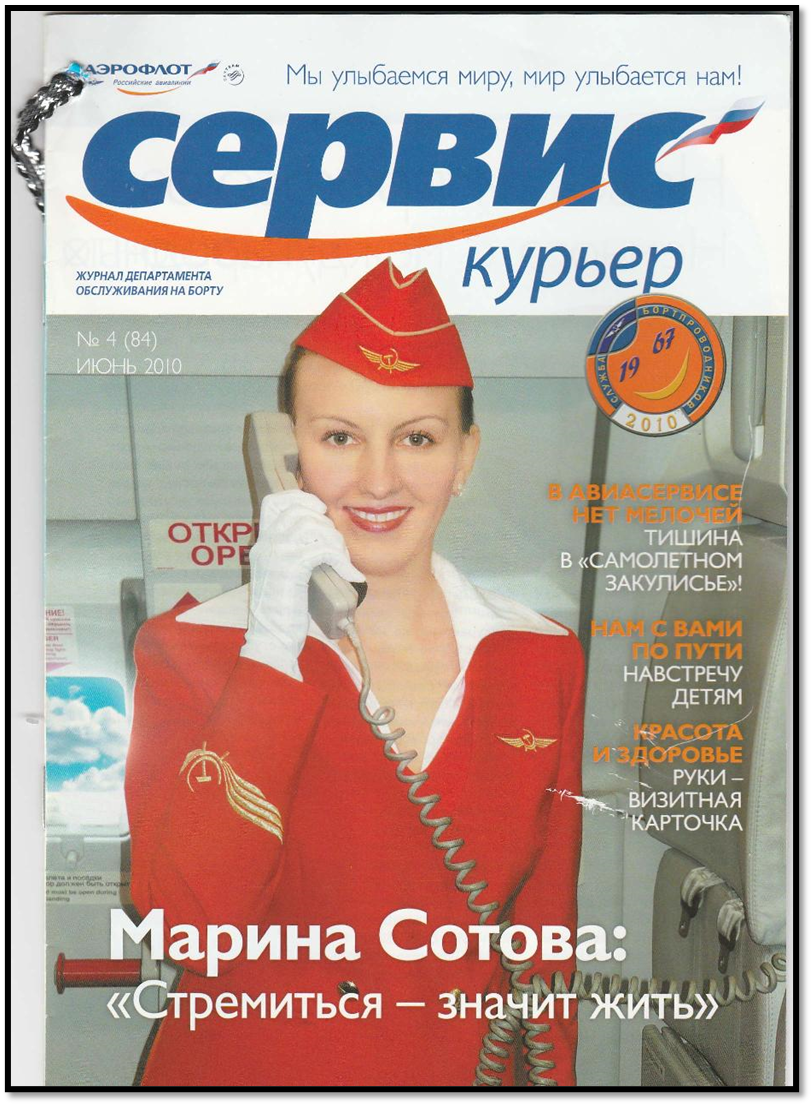 Мой *ник - бортпроводник.
*Ник- сокращенно от англ. nickname «псевдоним».
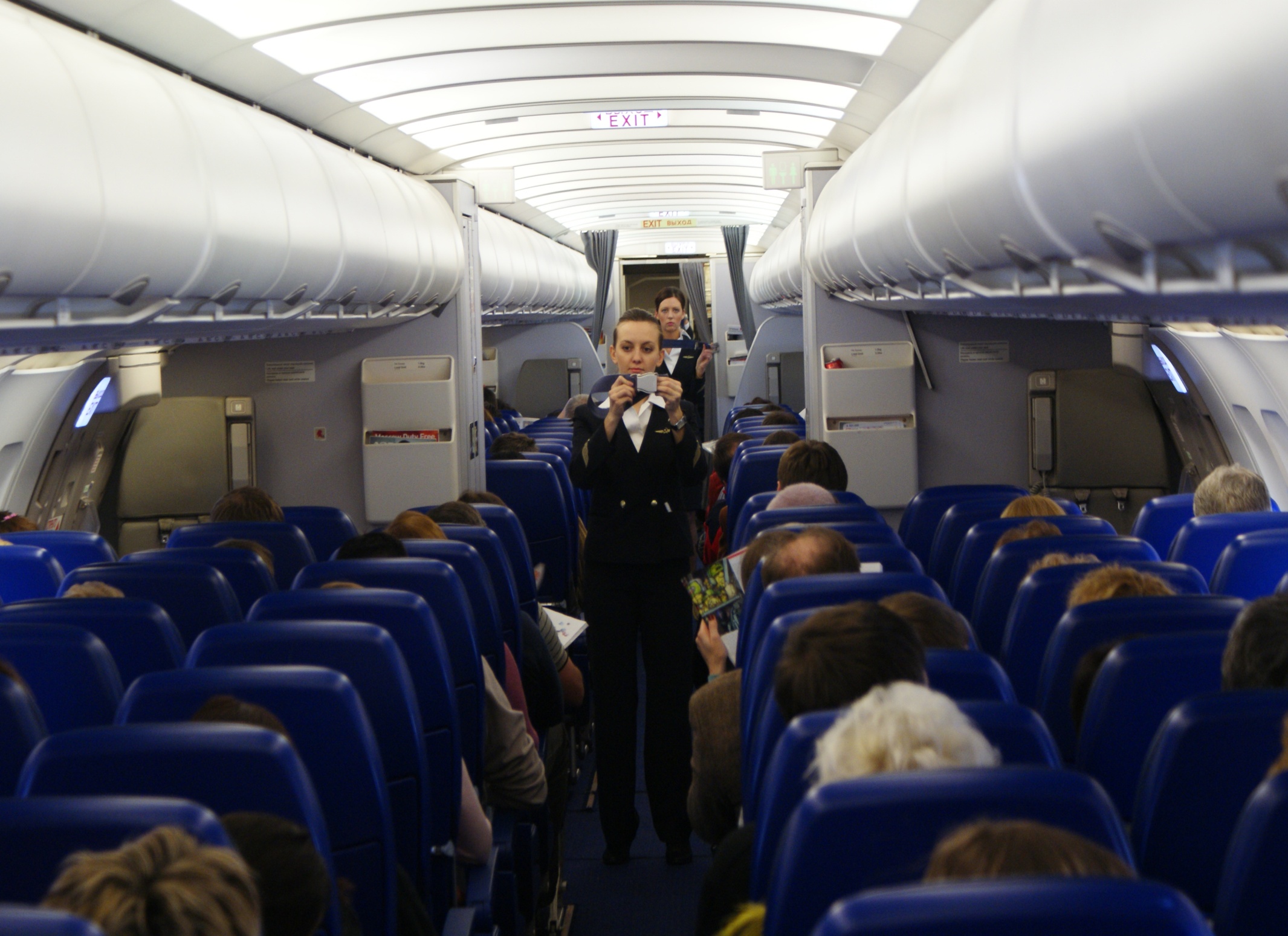 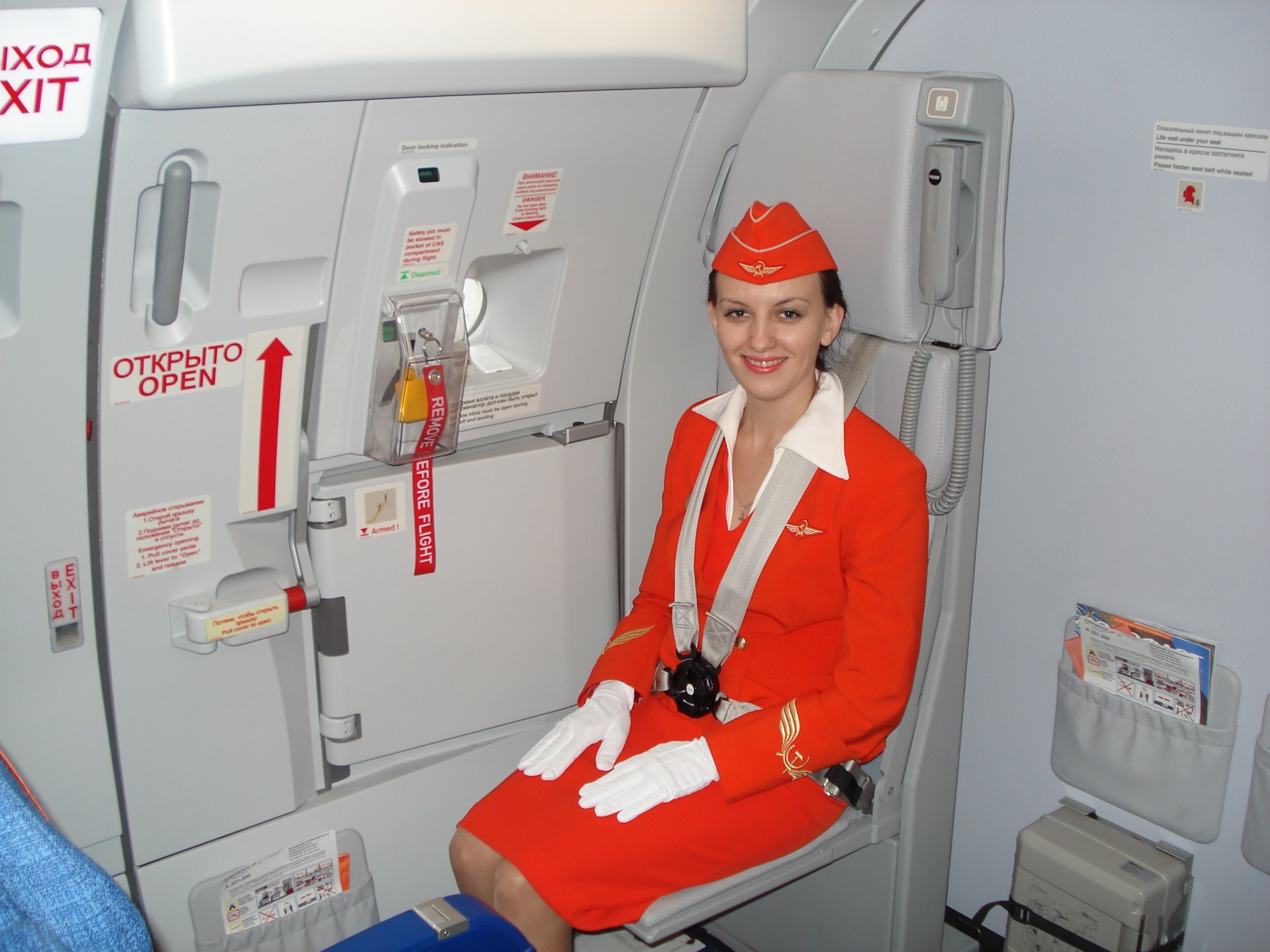 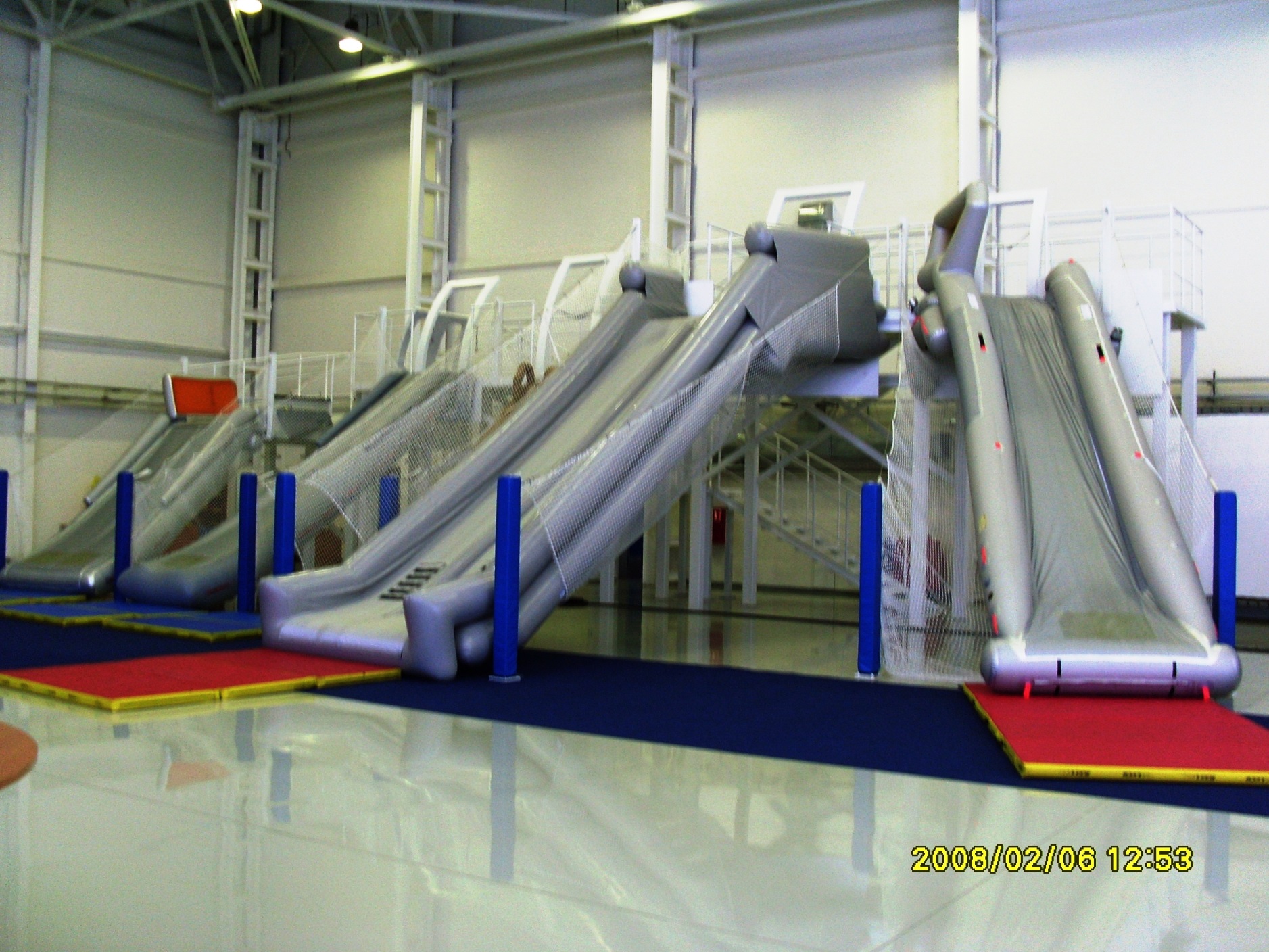 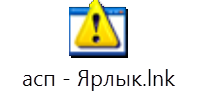 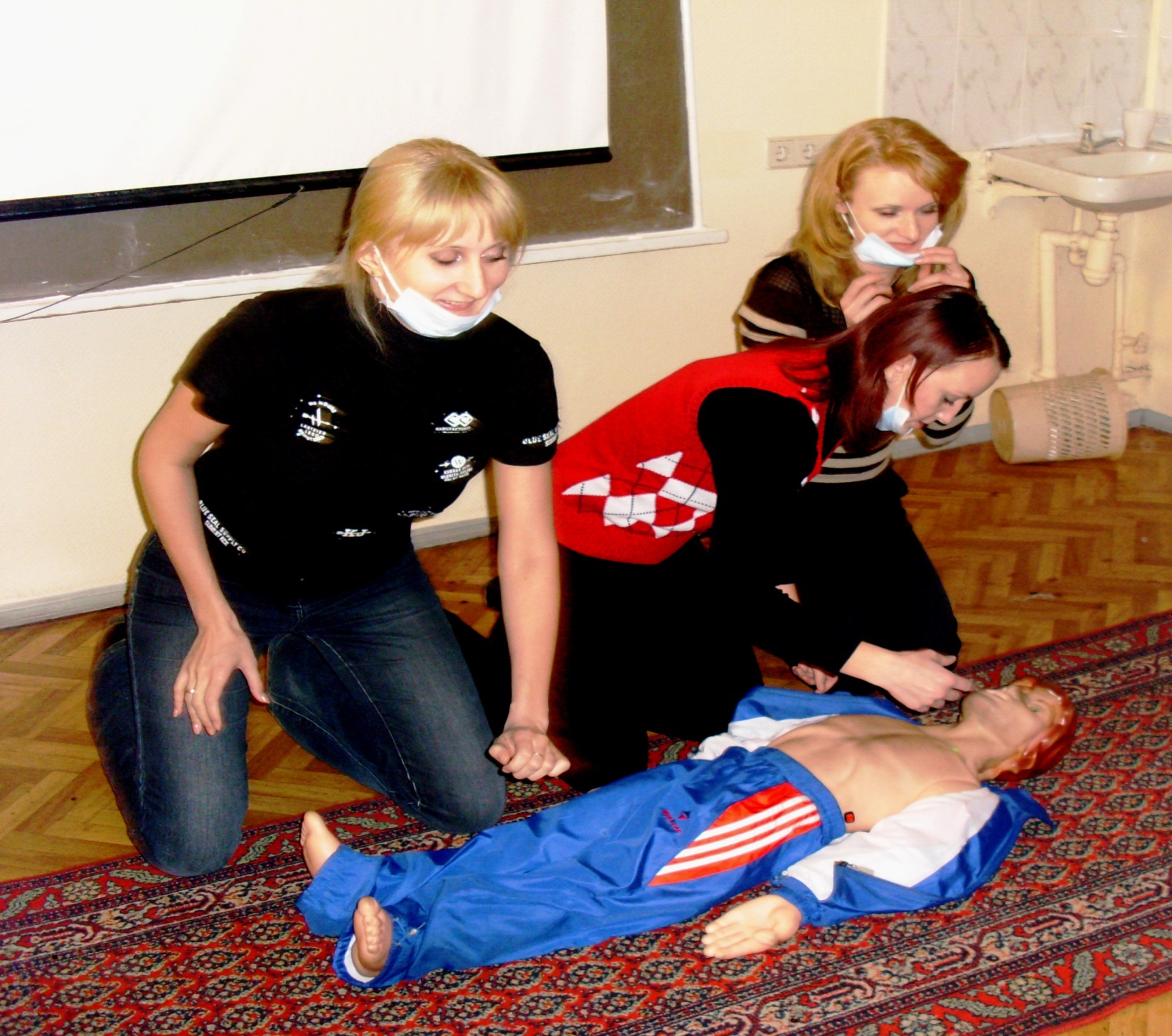 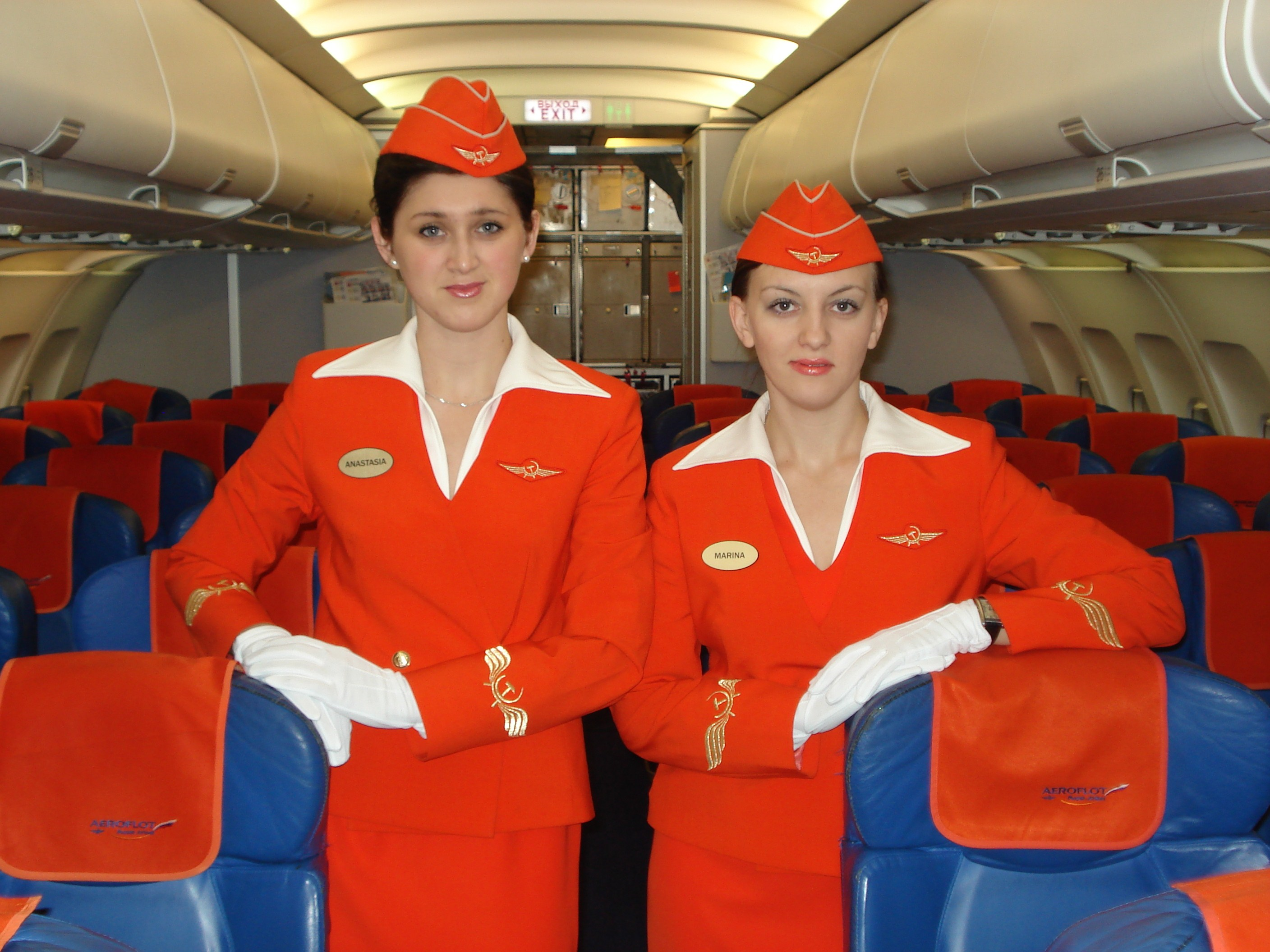 - Can I help you?
- Yes, please. Where`s my seat number?
- Your seat number is 5A.   It`s a window seat.
-Thank you.
- You are welcome.
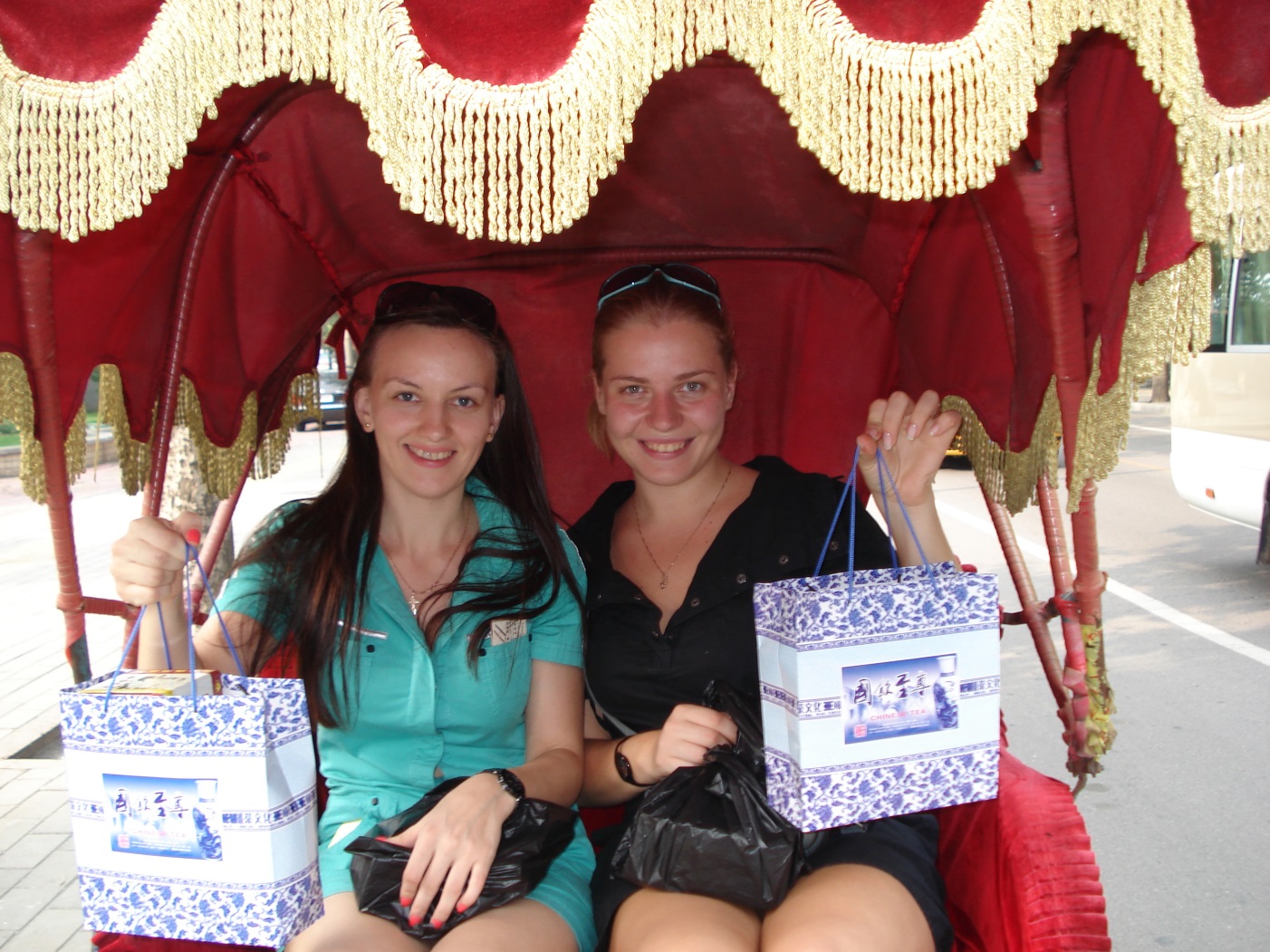 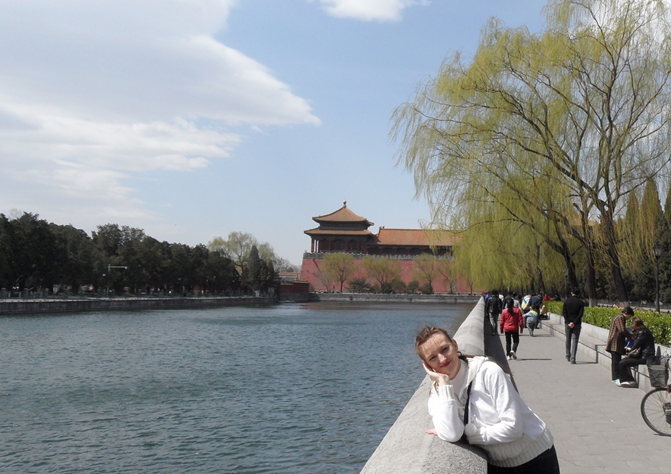 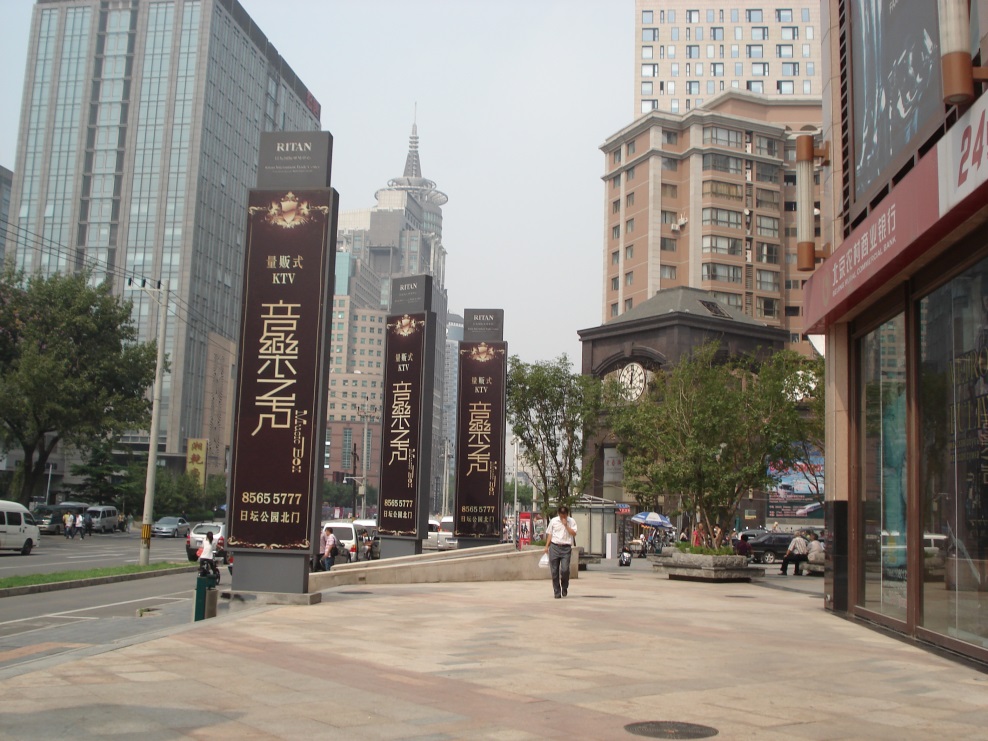 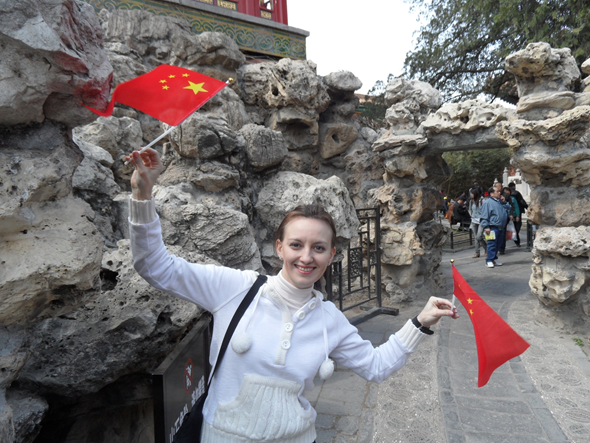 А какую профессию выбираешь ты?
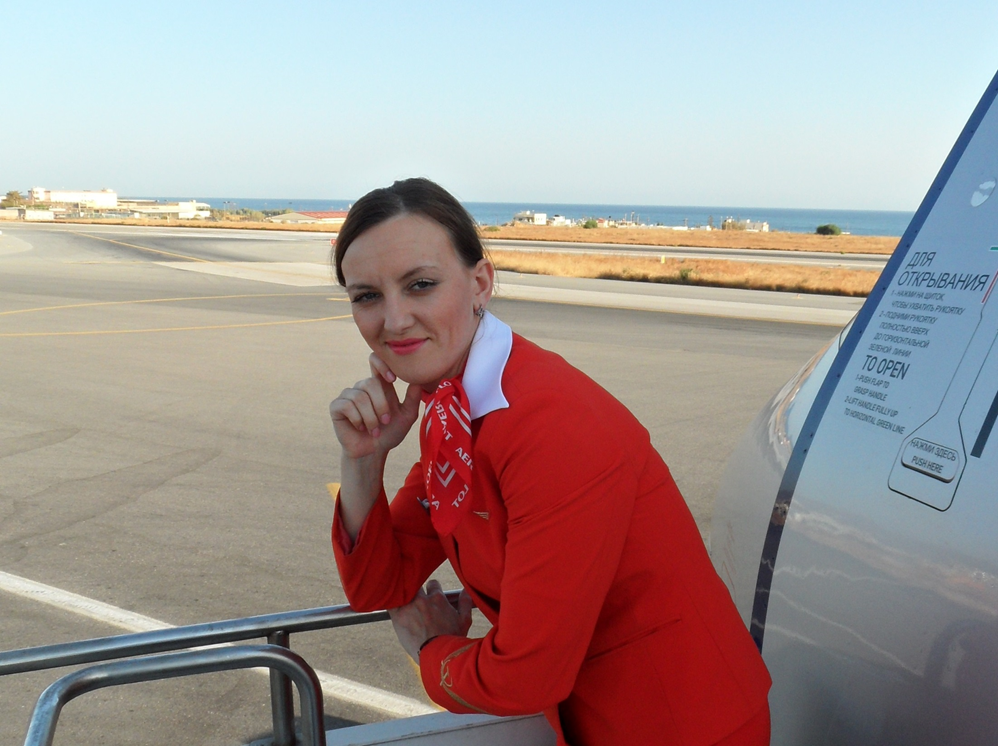 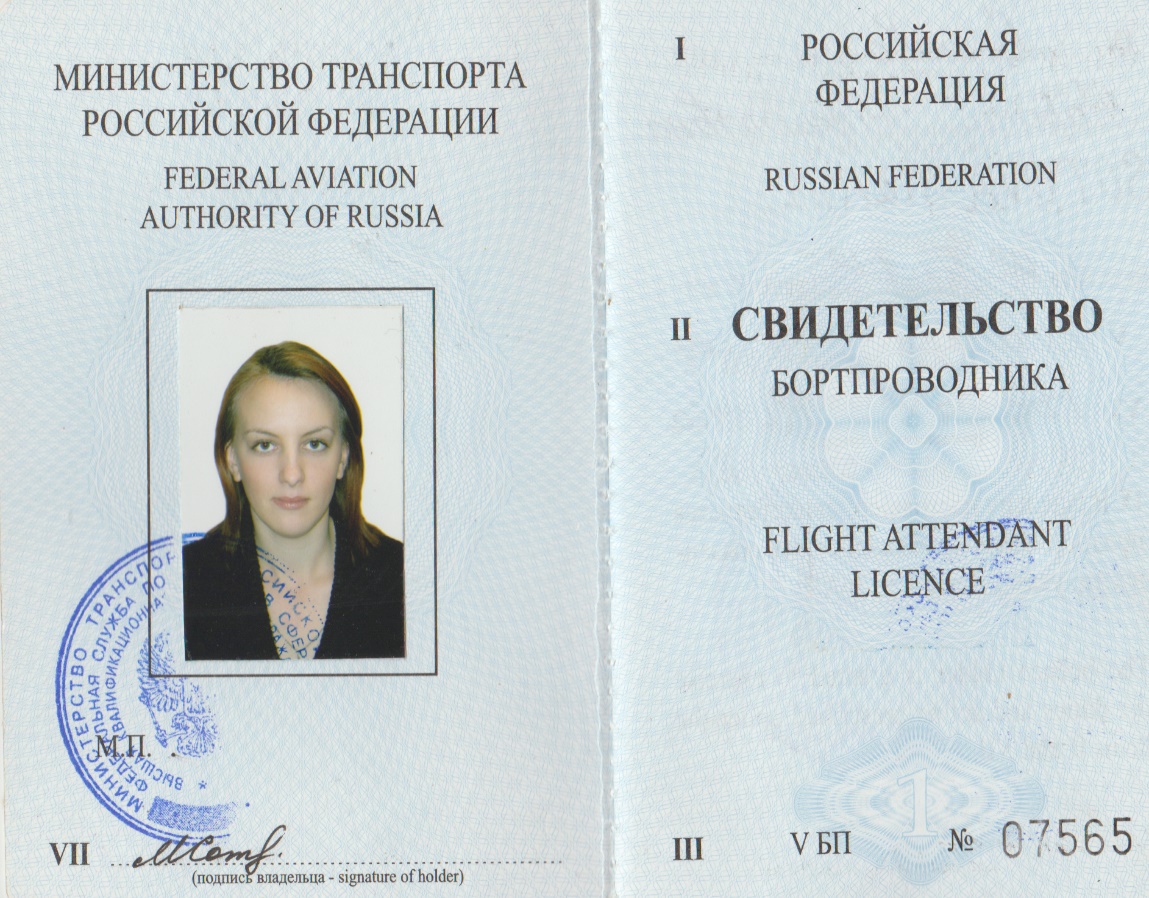